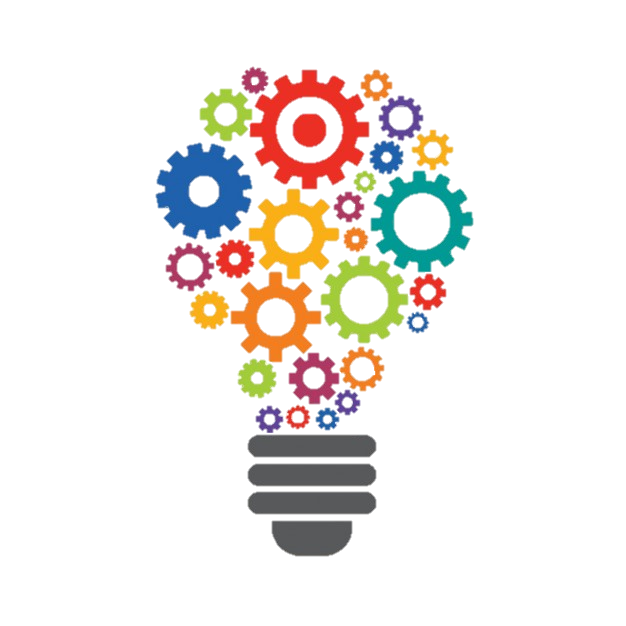 Collaborative 
Product Design 
& Engineering
	(English Course)
협업설계 및 공학응용 (M1505.000900)
 2015년 2학기, 수/금 (09:00~10:15)
현재 세계 굴지의 기업들에서는 전 세계에 위치한 핵심 기술 분야의 인력들을 팀들로 구성하여 경쟁력 있는 제품들을 기획하고 개발하고 있으며, 이에 따라 여러 국가들의 인원들로 구성된 팀원들과의 협업을 잘 할 수 있는 능력이 부각되고 있다. 본 과목에서는 해외 대학과의 협동강의 및 국제화된 학생팀들의 협업을 통하여 제품안을 기획하고 구상하는 과정을 공부한다. 학생들은 제품안 기획, 구상, 설계 및 개발에 필요한 제품개발 과정 개요, AHP, 사용자 중심의 제품 설계, 다양한 DfX 방법론 및 여러 문화배경을 가진 사람들과 협업하기 위한 윤리에 대하여 공부한다. 학생팀들은 기말 프로젝트를 통하여 배운 내용들을 적용하게 된다.
Currently, many global companies are planning and developing competitive products through teams that consists of people located all over the world, with core technology skills. Due to this trend the collaboration skill to interact with global team is becoming ever more important. In this course, students will learn product planning and development process in the international collaboration environment, working together with faculty and students in other countries. Students will learn basics of product development process, AHP, user centered product design, DfX methodologies and intercultural collaboration ethics, and apply these materials on semester-long design project
담당교수 : 산업공학과 서은석 교수 (essuh@snu.ac.kr)